PA193 - Secure coding principles and practices
Static analysis of source code
Petr Švenda svenda@fi.muni.cz
Overview
Lecture: problems (demo), prevention 
example of problems 
types of static analysis
common types of errors, problem of false positives
design for testability 
static analysis tools
Labs
run and fix results from static checker
write own additional rule to checker
| PA193 - Static and dynamic checkers
2
Before we start…
Homework 1 – problems and solutions
Project assigned
| PA193 - Static and dynamic checkers
3
Problem
| PA193 - Static and dynamic checkers
4
Cost of insecure software
Increased risk and failures due to generally increased usage of computers
Fixing bug in released version is more expensive
testing, announcements…
Liability laws
need to notify, settlement...  
Reputation loss
Cost of defense is decreasing
better training (like this course ), automated tools, development methods
| PA193 - Static and dynamic checkers
5
What is wrong with this code?
network_receive(uchar* in_packet, short &in_packet_len); // TLV
uchar* in = in_packet + 3;
short length = make_short(inpacket + 1);

uchar* out_packet = malloc(1 + 2 + length);
uchar* out = out_packet + 3;

memcpy(out, in, length);



network_transmit(out_packet);
| PA193 - Static and dynamic checkers
6
OpenSSL Heartbeat – “packet repeater”
network_receive(uchar* in_packet, short &in_packet_len); // TLV 
uchar* in = in_packet + 3;




uchar* out_packet = malloc(1 + 2 + length);
uchar* out = out_packet + 3;

memcpy(out, in, length);






network_transmit(out_packet);
unsigned char* in
Payload [length B]
Type [1B]
length [2B]
unsigned char* out
Payload [length B]
Payload (length B)
Type [1B]
length [2B]
7
| PA193 - Static and dynamic checkers
Problem?
network_receive(uchar* in_packet, short &in_packet_len); // TLV 
uchar* in = in_packet + 3;




uchar* out_packet = malloc(1 + 2 + length);
uchar* out = out_packet + 3;

memcpy(out, in, length);






network_transmit(out_packet);
unsigned char* in
0xFFFF [2B]
0x0001 [2B]
Payload [1B]
Type [1B]
… Heap memory …
in_packet_len != length + 3
unsigned char* out
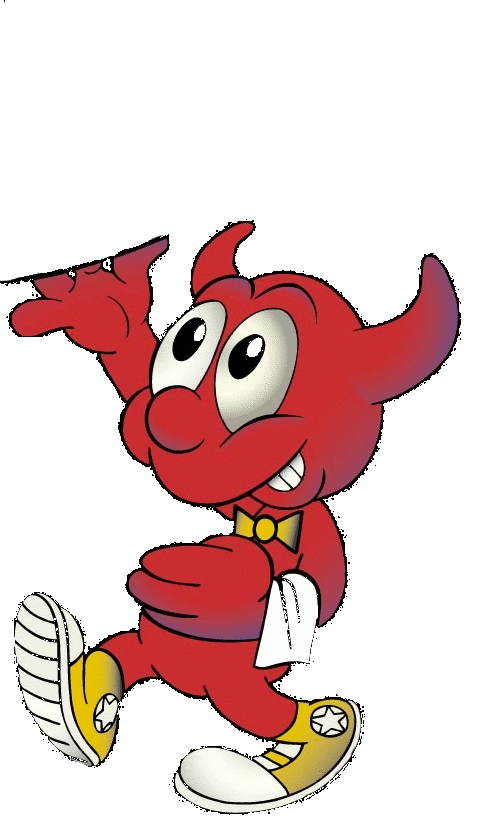 Payload (65535B)
Type [1B]
0xFFFF [2B]
Payload [1B]
Heap memory (keys, passwords…)
Problem!
8
| PA193 - Static and dynamic checkers
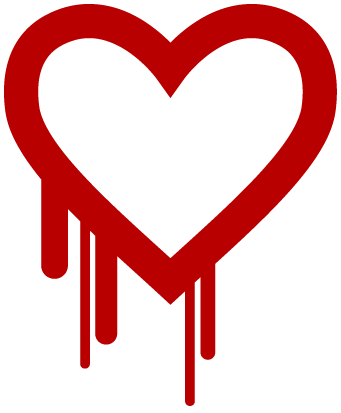 How serious the bug was?
17% SSL web servers (OpenSSL 1.0.1) 
Twitter, GitHub, Yahoo, Tumblr, Steam, DropBox, DuckDuckGo…
https://seznam.cz, https://fi.muni.cz …
\



http://news.netcraft.com/archives/2014/04/08/half-a-million-widely-trusted-websites-vulnerable-to-heartbleed-bug.html
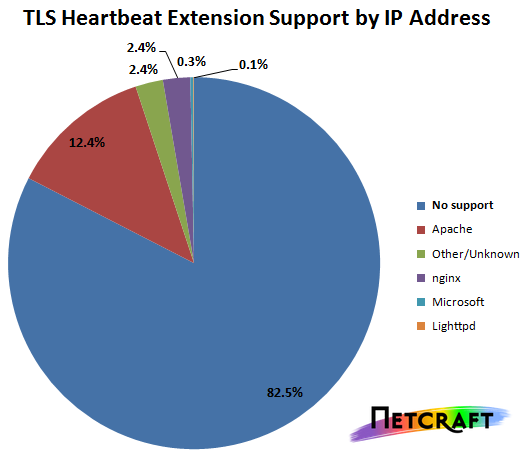 9
| PA193 - Static and dynamic checkers
What is wrong with this code?
year = ORIGINYEAR; /* = 1980 */
while (days > 365) {
    if (IsLeapYear(year)) {
        if (days > 366) {
            days -= 366;
            year += 1;
        }
    }
    else {
        days -= 365;
        year += 1;
    }
}
| PA193 - Static and dynamic checkers
10
Microsoft’s Zune bug
December 31st 2008
Simultaneous fail of thousands music players
http://techcrunch.com/2008/12/31/zune-bug-explained-in-detail/
Highly embarrassing (blogs)
Contributed to discontinuation
year = ORIGINYEAR; /* = 1980 */
while (days > 365) {
    if (IsLeapYear(year)) {
        if (days > 366) {
            days -= 366;
            year += 1;
        }
    }
    else {
        days -= 365;
        year += 1;
    }
}
| PA193 - Static and dynamic checkers
11
Defensive programming
Term coined by Kernighan and Plauger, 1981
“writing the program so it can cope with small disasters”
talked about in introductory programming courses 
Practice of coding with the mind-set that errors are inevitable and something will always go wrong
prepare program for unexpected behavior
prepare program for easier bug diagnostics
Defensive programming targets mainly unintentional errors (not intentional attacks)
But increasingly given security connotation
| PA193 - Static and dynamic checkers
12
“Security features != Secure features”
“Security features != Secure features”
Howard and LeBlanc, 2002
“Writing security features, although important, is only 10% of the workload of creating secure code. The other 90% of the coding work is meant to ensure that all non-security codebase is secure.”
Sullivan, Balinsky, 2012
“Reliable software does what it is supposed to do. Secure software does what it is supposed to do, and nothing else.”
Ivan Arce
| PA193 - Static and dynamic checkers
13
Static and dynamic analysis
| PA193 - Static and dynamic checkers
14
How to find bugs in code?
Manual “dynamic” testing
running program, observe expected output
Manual analysis of code
code review, security code review
Automated analysis of code without compilation
static analysis (pattern matching, symbolic execution)
Automated analysis of code with execution
dynamic analysis (running code)
Automated testing of inputs (fuzzing)
| PA193 - Static and dynamic checkers
15
Approaches for automated code review
Formal methods (mathematical verification)
requires mathematical model and assertions
often requires modeling the system as finite state machine
verification of every state and transition
Code metrics
help to identify potential hotspots (complex code)
e.g., Cyclomatic complexity (number of linearly indep. paths)
Review and inspection
tries to find suspicious patterns
automated version of human code review
| PA193 - Static and dynamic checkers
16
Microsoft’s Secure Development Lifecycle
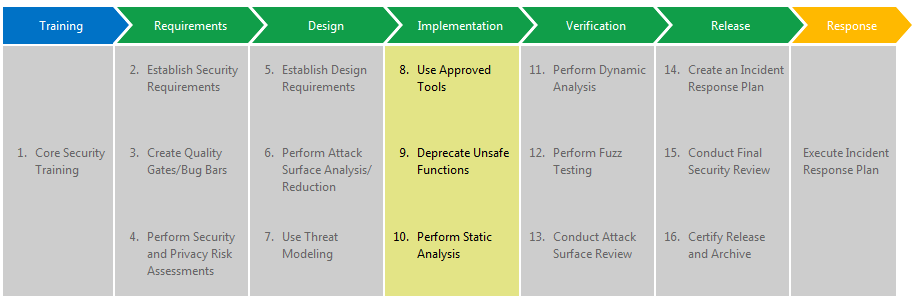 Taken from http://www.microsoft.com/security/sdl/process/implementation.aspx
| PA193 - Static and dynamic checkers
17
Cigital Touchpoints methodology
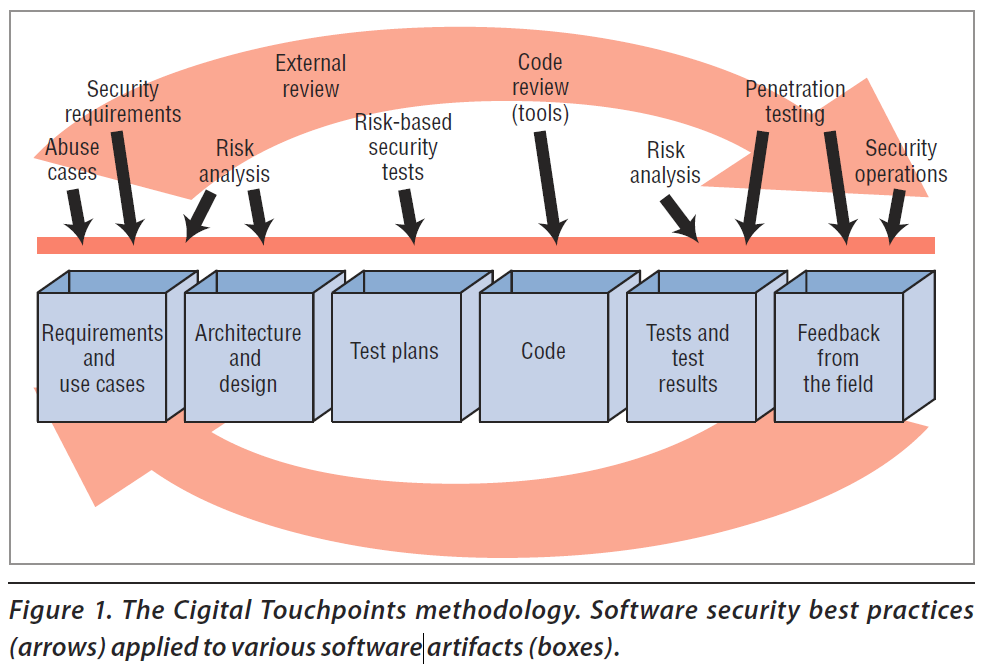 | PA193 - Static and dynamic checkers
18
Static vs. dynamic analysis
Static analysis
examine program’s code without executing it
can examine both source code and compiled code
source code is easier to understand (more metadata)
can be applied on unfinished code 
manual code audit is kind of static analysis
Dynamic analysis
code is executed (compiled or interpreted)
input values are supplied, internal memory is examined
| PA193 - Static and dynamic checkers
19
Example of output produced by analyzer
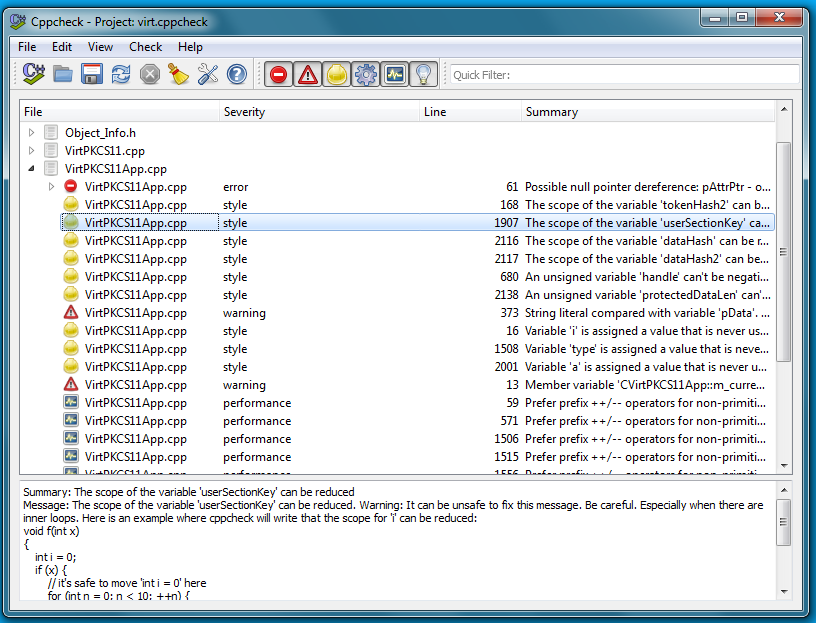 | PA193 - Static and dynamic checkers
20
Types of static analysis
Type checking – performed by compiler
Style checking – performed by automated tools
Program formal verification 
annotations & verification of specified properties
Bug finding / hunting
between style checking and verification
more advanced static analysis 
aim to infer real problem, not only pattern match
Security Review
previous possibilities with additional support for review
| PA193 - Static and dynamic checkers
21
Static analysis - techniques
Structural rules (unwanted functions / patterns) 	
deprecated functions (e.g., gets)
fixed size arrays (e.g., char buff[100])
Trace of interesting data throw program
propagation of tainted data (user input  exec(data))
match of possible lengths for input / output data
| PA193 - Static and dynamic checkers
22
Type checking
Type checking – performed by compiler
errors against language rules prevents compilation
warnings usually issued when problematic type manipulation occur
false positives (short = int = short;)
Security problems due to wrong types
string format vulnerabilities
type overflow  buffer overflow
data loss (bigger type to smaller type)
More on type checking later with compiler warnings
| PA193 - Static and dynamic checkers
23
Style checking
Style checking – performed by automated tools
set of required code rules
Separate tools
MS style checker
Unix: lint tool (http://www.unix.com/man-page/FreeBSD/1/lint)
Checkstyle
PMD (http://pmd.sourceforge.net/)
Google C++ style checker: C++lint 
http://google-styleguide.googlecode.com/svn/trunk/cppguide.xml
http://google-styleguide.googlecode.com/svn/trunk/cpplint/cpplint.py
Compiler warnings gcc –Wall gcc -Wextra
| PA193 - Static and dynamic checkers
24
Program verification
Prove particular program property 
e.g., all dynamically allocated memory is always freed
Requires mathematical model and assertions
Often requires modeling the system as finite state machine
verification of every state and transition
(Outside the scope of this course, consider IA169)
| PA193 - Static and dynamic checkers
25
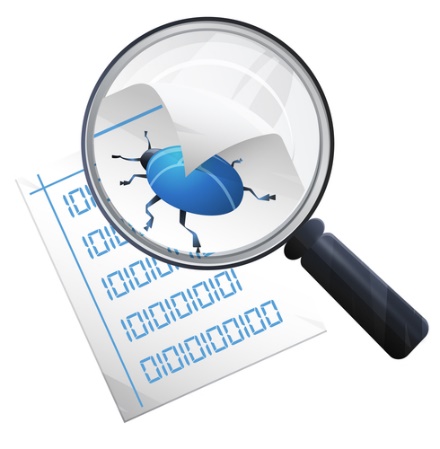 Bug finding
No language errors != secure program
finding bugs, even when language permits it
Examples:
Buffer overflow possible?
User input formated into system() call?
Hard-code secrets?
Must keep false positives low
do not report as a bug something which isn’t
there is simply too many potential problems 
Tools: FindBugs, PREfast, Coverity...
| PA193 - Static and dynamic checkers
26
Security analysis and review
Usage of analysis tool to perform security review
usually multiple tools are used during the process
(Will be covered in later lecture(s))
| PA193 - Static and dynamic checkers
27
Static analysis limitations
Overall program architecture is not understood
sensitivity of program path
impact of errors on other parts
Application semantics is not understood
Is string returned to the user? Can string also contain passwords?
Social context is not understood
Who is using the system? High entropy keys encrypted under short guessable password?
| PA193 - Static and dynamic checkers
28
Problem of false positives/negatives
False positives
errors reported by a tool that are not errors in fact
too conservative analysis
inaccurate model used for analysis
annoying, more code needs to be checked, less readable output, developers tend to have as an excuse
False negatives
real errors NOT reported by a tool
missed problems, missing rules for detection
| PA193 - Static and dynamic checkers
29
False positives – limits of static analysis
void foo()
{
  char a[10];
  a[20] = 0;
}
When foo() is called, always writes outside buffer
d:\StaticAnalysis>cppcheck example.cpp
Checking example.cpp...
[example.cpp:4]: (error) Array 'a[10]' accessed at index 20, which 
                            is out of bounds.
| PA193 - Static and dynamic checkers
30
False positives – limits of static analysis
int x = 0;
int y = 3;
void foo()
{
  char a[10];
  if (x + y == 2) {
    a[20] = 0;
  }
}
For x + y != 2 false positive
But analyzer cannot be sure about x & y values
problematic assignment put inside condition
d:\StaticAnalysis>cppcheck example.cpp
Checking example.cpp...
[example.cpp:7]: (error) Array 'a[10]' accessed at index 20, which 
                            is out of bounds.
| PA193 - Static and dynamic checkers
31
False positives – limits of static analysis
const added (same for #define)
const int x = 0;
const int y = 3;
void foo()
{
  char a[10];
  if (x + y == 2) {
    a[20] = 0;
  }
}
No problem detected – constants are evaluated and condition completely removed
d:\StaticAnalysis>cppcheck example.cpp
Checking example.cpp...
d:\StaticAnalysis>cppcheck --debug example.cpp
Checking example.cpp...

##file example.cpp
1:
2:
3:
4: void foo ( )
5: {
6: char a@3 [ 10 ] ;
7:
8:
9:
10: }
| PA193 - Static and dynamic checkers
32
False positives – limits of static analysis
void foo2(int x, int y) {
  char a[10];
  if (x + y == 2) {
    a[20] = 0;
  }
}
int main() {
  foo2(0, 3);
  return 0;
}
Whole program is not compiled and evaluated
d:\StaticAnalysis>cppcheck --debug example.cpp
Checking example.cpp...

##file example.cpp
1: void foo2 ( int x@1 , int y@2 ) {
2: char a@3 [ 10 ] ;
3: if ( x@1 + y@2 == 2 ) {
4: a@3 [ 20 ] = 0 ;
5: }
6: }
7: int main ( ) {
8: foo2 ( 0 , 3 ) ;
9: return 0 ;
10:}

[example.cpp:4]: (error) Array 'a[10]' accessed at index 20, 
                             which is out of bounds.
| PA193 - Static and dynamic checkers
33
Always design for testability
“Code that isn't tested doesn't work - this seems to be the safe assumption.” Kent Beck 
Code written in a way that is easier to test
proper decomposition, unit tests, mock objects
source code annotations (with subsequent analysis)
References
https://en.wikipedia.org/wiki/Design_For_Test
http://www.agiledata.org/essays/tdd.html
| PA193 - Static and dynamic checkers
34
Build-in CompileR analysis
| PA193 - Static and dynamic checkers
35
MSVC flags
warning C4018: '>=' : signed/unsigned mismatch
#include <iostream>
using namespace std; 
int main(void) {
  int low_limit = 0;
  for (unsigned int i = 10; i >= low_limit; i--) {
    cout << ".";
  }
  return 0;
}
| PA193 - Static and dynamic checkers
36
Warnings – how compiler signals troubles
MSVC /W n
/W 0 disables all warnings
/W 1 & /W 2 basic warning
/W 3 recommended production purposes (default)
/W 4 recommended for all compilations, ensure the fewest possible hard-to-find code defects
/Wall == /W4 + extra
GCC -Wall, -Wextra
Treat warnings as errors
GCC –Werror, MSVC /WX
forces you to fix all warnings, but slightly obscure nature of problem
| PA193 - Static and dynamic checkers
37
Recommendations for MSVC CL
Compile with higher warnings /W4
Control and fix especially integer-related warnings
warning C4018: '>=' : signed/unsigned mismatch
comparing signed and unsigned values, signed value must be converted to unsigned
C4244, C4389 – possible loss of data because of truncation or signed&unsigned variables operation
If existing code is inspected, look for 
#pragma warning (disable, Cxxxx) where xxxx is above
Use compiler /RTC flag
| PA193 - Static and dynamic checkers
38
warning C4018: '>=' : signed/unsigned mismatch
What will be the output of following code?
string "x > y"
but also compiler warning C4018
#include <iostream>
using namespace std;
int main(void) {
  int x = -100;
  unsigned int y = 100;
  if (x > y) { cout << "x > y"; }
  else { cout << "y >= x"; } 
       
  return 0;
}
| PA193 - Static and dynamic checkers
39
Recommendations for GCC
GCC –Wconversion
warn about potentially problematic conversions
fixed  floating point, signed  unsigned, ...
GCC –Wsign-compare
signed  unsigned producing incorrect result
warning: comparison between signed and unsigned integer expressions [-Wsign-compare]
http://stackoverflow.com/questions/16834588/wsign-compare-warning-in-g provides example of real problem
Runtime integer error checks using –ftrapv
trap function called when signed overflow in addition, subs, mult. occur
but significant performance penalty (continuous overflow checking) 
| PA193 - Static and dynamic checkers
40
Try this at home!
GCC -ftrapv
/* compile with gcc -ftrapv <filename> */
#include <signal.h>
#include <stdio.h>
#include <limits.h>

void signalHandler(int sig) {
  printf("Overflow detected\n");
}

int main() {
  signal(SIGABRT, &signalHandler);

  int largeInt = INT_MAX;
  int normalInt = 42;
  int overflowInt = largeInt + normalInt;  /* should cause overflow */

  /* if compiling with -ftrapv, we shouldn't get here */
  return 0;
}
http://stackoverflow.com/questions/5005379/c-avoiding-overflows-when-working-with-big-numbers
| PA193 - Static and dynamic checkers
41
Static analysis TOOLS
| PA193 - Static and dynamic checkers
42
Static analysis tools
List of static checkers
http://samate.nist.gov/index.php/Source_Code_Security_Analyzers.html
http://spinroot.com/static/
http://en.wikipedia.org/wiki/List_of_tools_for_static_code_analysis
https://security.web.cern.ch/security/recommendations/en/code_tools.shtml
We will be mainly focused on C/C++/Java checkers
but tools exists for almost any language
| PA193 - Static and dynamic checkers
43
Both free and commercial tools
Commercial tools
PC-Lint (Gimpel Software)
Klocwork Insight (Klocwork)
Coverity (now under HP)
Microsoft PREfast (included in Visual Studio)
Free tools
Rough Auditing Tool for Security (RATS) http://code.google.com/p/rough-auditing-tool-for-security/
CppCheck http://cppcheck.sourceforge.net/
Flawfinder http://www.dwheeler.com/flawfinder/
Splint http://www.splint.org/
FindBugs http://findbugs.sourceforge.net (for Java programs)
Doxygen’s call graphs from source  http://www.stack.nl/~dimitri/doxygen/
...
| PA193 - Static and dynamic checkers
44
Flawfinder
Last version 1.27 (2007-01-16)
Download at http://www.dwheeler.com/flawfinder/
Build by setup.py build
Install by setup.py install
/build/scripts***/flawfinder.py
flawfinder.py --context --html source_dir
| PA193 - Static and dynamic checkers
45
Flawfinder - example
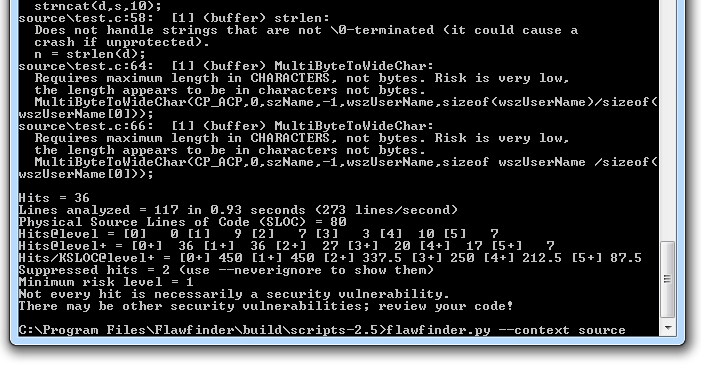 | PA193 - Static and dynamic checkers
46
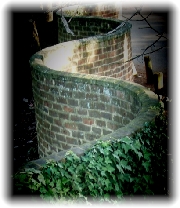 Splint
Secure Programming Lint
Annotation-Assisted Lightweight Static Checking
http://www.splint.org/
standard static analyzer
possibility to add annotations
Last version 3.1.2 (2007)
Splint overview
http://www.slideshare.net/UlissesCosta/splint-the-c-code-static-checker
| PA193 - Static and dynamic checkers
47
RATS
Rough Auditing Tool for Security (RATS)
http://code.google.com/p/rough-auditing-tool-for-security/
Windows and Linux support
Previous version 2.3 (2009)
Last version 2.4 (December 2013)
| PA193 - Static and dynamic checkers
48
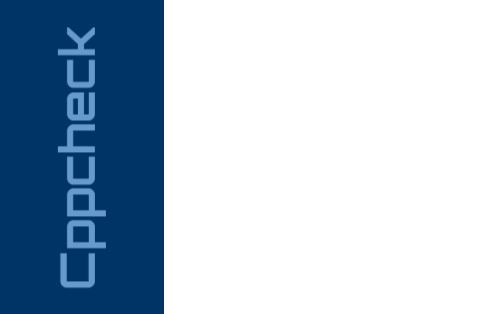 Cppcheck
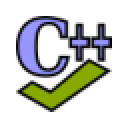 A tool for static C/C++ code analysis
Open-source freeware, http://cppcheck.sourceforge.net/
Online demo http://cppcheck.sourceforge.net/demo/
Last version 1.70 (2015-09-10)
Used to find bugs in open-source projects (Linux kernel... )
Command line & GUI version
Standalone version, plugin into IDEs, version control...
Code::Blocks, Codelite, Eclipse, Jenkins...
Tortoise SVN, Visual Studio …
Cross platform (Windows, Linux)
sudo apt-get install cppcheck
| PA193 - Static and dynamic checkers
49
Cppcheck – what is checked?
Bound checking for array overruns
Suspicious patterns for class
Exceptions safety
Memory leaks
Obsolete functions
sizeof() related problems
String format problems...
See full list http://sourceforge.net/apps/mediawiki/cppcheck/index.php?title=Main_Page#Checks
| PA193 - Static and dynamic checkers
50
Cppcheck – categories of problems
error – when bugs are found
warning - suggestions about defensive programming to prevent bugs
style - stylistic issues related to code cleanup (unused functions, redundant code, constness...)
performance - suggestions for making the code faster. 
portability - portability warnings. 64-bit portability. code might work different on different compilers. etc.
information - Informational messages about checking problems
| PA193 - Static and dynamic checkers
51
Cppcheck
| PA193 - Static and dynamic checkers
52
Cppcheck – simple custom rules
User can write own regular expression-based rules
Perl Compatible Regular Expressions www.pcre.org
limited only to simpler analysis
executed over simplified code (code after preprocessing)
http://sourceforge.net/projects/cppcheck/files/Articles/writing-rules-2.pdf
Regular expression can be supplied on command line
cppcheck.exe --rule=".+" file.cpp 
match any code, use to obtain simplified code
cppcheck.exe --rule="pass[word]*" file.cpp
match any occurrence of pass or password or passwordword...
Or via XML file (for stable repeatedly used rules)
| PA193 - Static and dynamic checkers
53
cppcheck.exe --rule="pass[word]*" file.cpp
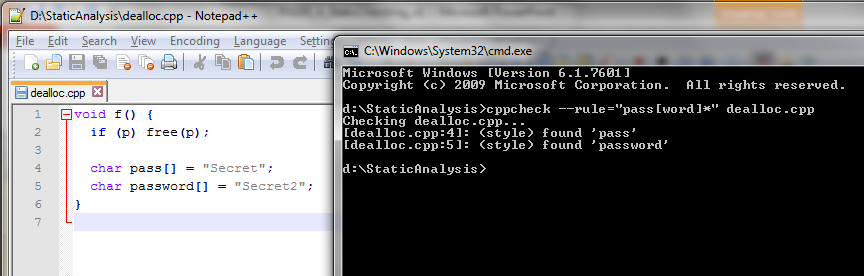 cppcheck.exe --rule="if \( p \) { free \( p \) ; }" file.cpp
will match only pointer with name ‘p’
| PA193 - Static and dynamic checkers
54
Cppcheck – simple custom rules (XML)
XML file with regular expression and information
pattern to search for
information displayed on match
<?xml version="1.0"?>
<rule>
  <tokenlist>LIST</tokenlist>
  <pattern>PATTERN</pattern>
  <message>
    <id>ID</id>
    <severity>SEVERITY</severity>
    <summary>SUMMARY</summary>
  </message>
</rule>
<?xml version="1.0"?>
<rule version="1">
<pattern>if \( p \) { free \( p \) ; }</pattern>
<message>
<id>redundantCondition</id>
<severity>style</severity>
<summary>Redundant condition. It is valid 
   to free a NULL pointer.
</summary>
</message>
</rule>
Example taken from http://sourceforge.net/projects/cppcheck/files/Articles/writing-rules-1.pdf/download
| PA193 - Static and dynamic checkers
55
Cppcheck – complex custom rules
Based on execution of user-supplied C++ code
possible more complex analysis 
Use cppcheck.exe --debug file.cpp
outputs simplified code including Cppcheck’s internal variable unique ID 
Write C++ code fragment performing analysis
Recompile Cppcheck with new rule and execute
Read more details (writing-rules-2 & writing-rules-3)
http://sourceforge.net/projects/cppcheck/files/Articles/
| PA193 - Static and dynamic checkers
56
Custom rules – obtaining variable ID
d:\StaticAnalysis>cppcheck.exe --debug dealloc.cpp
Checking dealloc.cpp...


##file dealloc.cpp
1: void f ( ) {
2: if ( p ) { free ( p ) ; }
3:
4: char pass@1 [ 7 ] = "Secret" ;
5: char password@2 [ 8 ] = "Secret2" ;
6: }
variable pass has ID @1
| PA193 - Static and dynamic checkers
57
void CheckOther::dealloc() {
  // Loop through all tokens
  for (const Token *tok = _tokenizer->tokens(); tok; tok = tok->next()) {
    // Is there a condition and a deallocation?
    if (Token::Match(tok, "if ( %var% ) { free ( %var% ) ; }")) {
      // Get variable name used in condition:
      const std::string varname1 = tok->strAt(2);
      // Get variable name used in deallocation:
      const std::string varname2 = tok->strAt(7);
      // Is the same variable used?
      if (varname1 == varname2) {
        // report warning
        deallocWarning(tok);
      }
    }
  }
}
// Report warning
void CheckOther::deallocWarning() {
  reportError(tok, // location
  Severity::warning, // severity
  "dealloc", // id
  "Redundant condition"); // message
}
pattern to match
%var% will match any variable
reporting error in standard format
| PA193 - Static and dynamic checkers
58
PREfast - Microsoft static analysis tool
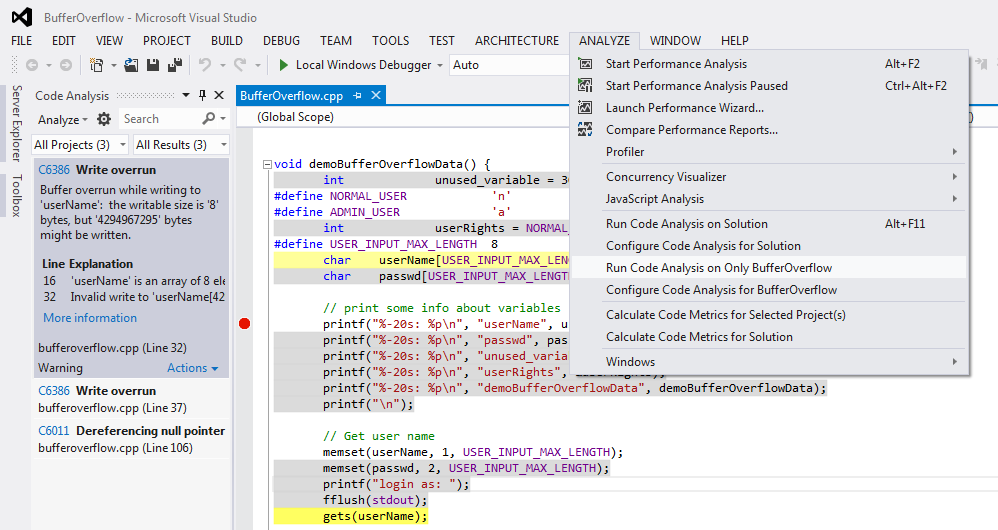 | PA193 - Static and dynamic checkers
59
PREfast - Microsoft static analysis tool
Visual Studio Ultimate and Premium Editions
Documentation for PREfast
http://msdn.microsoft.com/en-us/library/windows/hardware/gg487351.aspx
PREfast tutorial
http://www.codeproject.com/Articles/167588/Using-PREfast-for-Static-Code-Analysis
Can be enabled on every build
not enabled by default, time consuming
Can be extended by source code annotation (SAL)
(next lecture)
| PA193 - Static and dynamic checkers
60
PREfast – example bufferOverflow
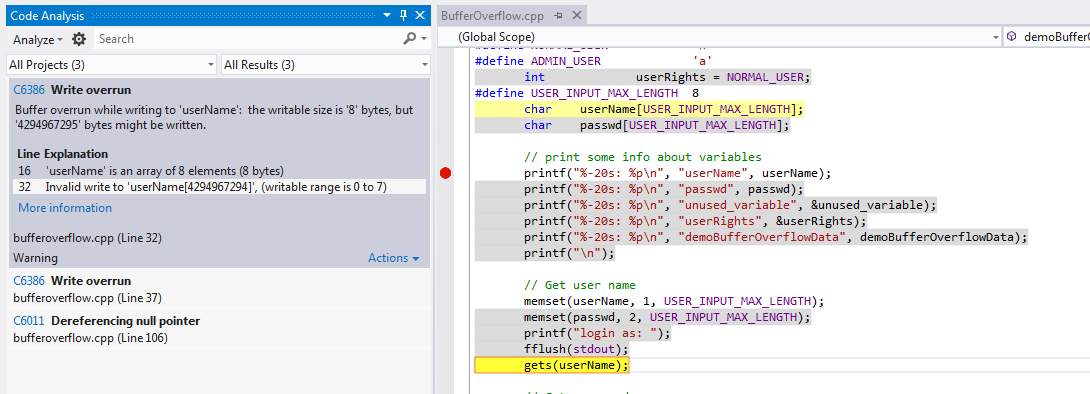 | PA193 - Static and dynamic checkers
61
PREfast – what can be detected
Potential buffer overflows
Memory leaks, uninitialized variables
Excessive stack usage
Resources – release of locks...
Incorrect usage of selected functions
List of all code analysis warnings http://msdn.microsoft.com/en-us/library/a5b9aa09.aspx
| PA193 - Static and dynamic checkers
62
PREfast settings (VS 2012)
http://msdn.microsoft.com/en-us/library/ms182025.aspx
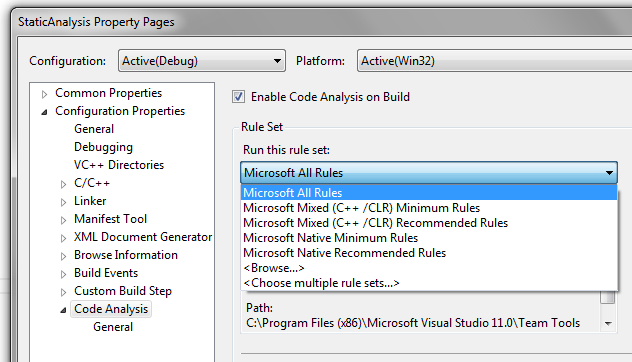 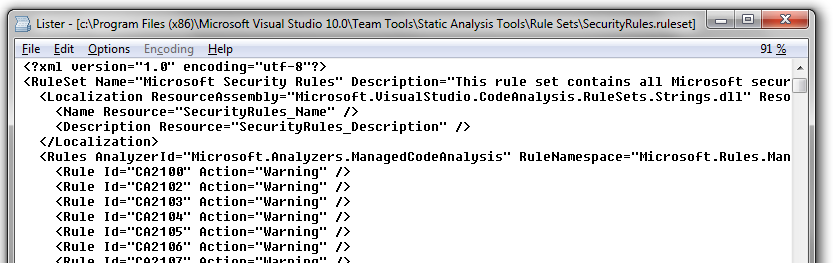 | PA193 - Static and dynamic checkers
63
PREfast & MSVC /analyze
Enables code analysis and control options
http://msdn.microsoft.com/en-us/library/ms173498.aspx
Some analysis rules work only for managed code (C#, VB...)
Available rule sets 
http://msdn.microsoft.com/en-us/library/dd264925%28v=vs.120%29.aspx
Writing custom rules
http://msdn.microsoft.com/en-us/library/dd380660%28v=vs.120%29.aspx
| PA193 - Static and dynamic checkers
64
Coverity (free for open-source)
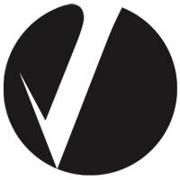 Commercial static & dynamic analyzer
Free for C/C++ & Java open-source projects
https://scan.coverity.com/
Process
Register at scan.coverity.com (GitHub account possible)
Download Coverity build tool for your platform
Quality and Security Advisor
Build your project with cov-build
cov-build --dir cov-int <build command>
Zip and submit build for analysis
Can be integrated with Travis CI (continuous integration)
https://scan.coverity.com/travis_ci
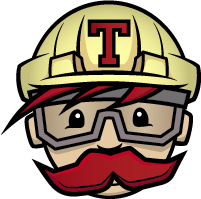 | PA193 - Static and dynamic checkers
65
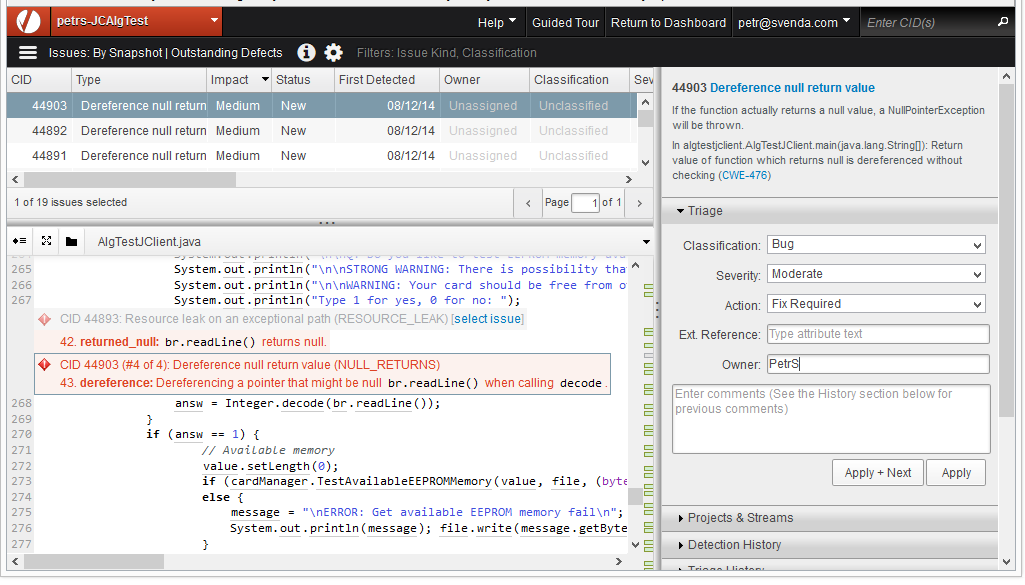 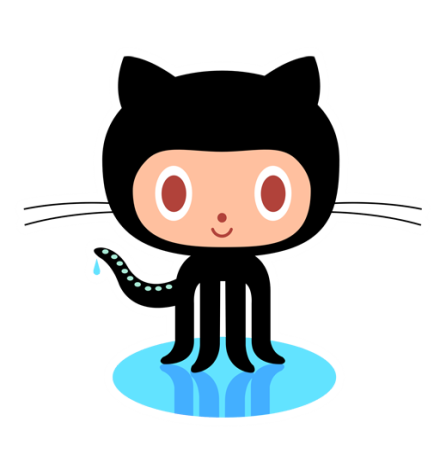 +
+
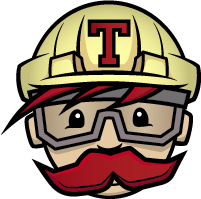 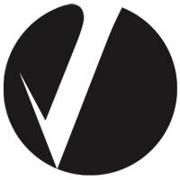 | PA193 - Static and dynamic checkers
66
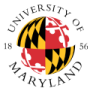 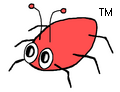 FindBugs
http://findbugs.sourceforge.net/
Static analysis of Java programs
Current version 3.0.1 (2015-03-06)
Command-line, GUI, plugins into variety of tools
Support for custom rules
FindSecurityBugs 1.4.3. (2015-09-16)
Additional detection rules for FindBugs
https://h3xstream.github.io/find-sec-bugs/bugs.htm
| PA193 - Static and dynamic checkers
67
How many false positives are too many?
“Because its analysis is sometimes imprecise, FindBugs can report false warnings, which are warnings that do not indicate real errors.  In practice, the rate of false warnings reported by FindBugs is less than 50%.”
FindBugs™ Fact Sheet
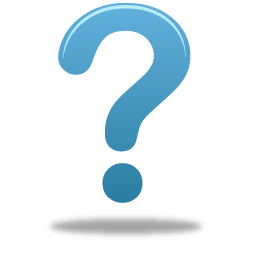 | PA193 - Static and dynamic checkers
68
Static analysis is NOT panacea
| PA193 - Static and dynamic checkers
69
Cppcheck --enable=all
d:\StaticAnalysis>cppcheck --enable=all bufferOverflow.cpp
Checking bufferOverflow.cpp...
[bufferOverflow.cpp:26]: (style) Obsolete function 'gets' called. It is recommended to use
                                          the function 'fgets' instead.
[bufferOverflow.cpp:31]: (style) Obsolete function 'gets' called. It is recommended to use 
                                          the function 'fgets' instead.
// Note: GCC and MSVC uses different memory alignment
// Try "12345678DevilEvecosia" as a password for gcc build
// Try "1234567812345678Devil I am. Ha Ha" as a password for MSVC debug build

void demoBufferOverflowData() {
       int             unused_variable = 30;
#define NORMAL_USER            'n'
#define ADMIN_USER             'a'
       int             userRights = NORMAL_USER;
#define USER_INPUT_MAX_LENGTH  8
       char    userName[USER_INPUT_MAX_LENGTH];
       char    passwd[USER_INPUT_MAX_LENGTH];

       // print some info about variables
       printf("%-20s: %p\n", "userName", userName);
       printf("%-20s: %p\n", "passwd", passwd);
       printf("%-20s: %p\n", "unused_variable", &unused_variable);
       printf("%-20s: %p\n", "userRights", &userRights);
       printf("\n");

       // Get user name
       memset(userName, 1, USER_INPUT_MAX_LENGTH);
       memset(passwd, 2, USER_INPUT_MAX_LENGTH);
       printf("login as: ");
       fflush(stdout);
       gets(userName);
       
       // Get password
       printf("%s@vulnerable.machine.com: ", userName);
       fflush(stdout);
       gets(passwd);   

       // Check user rights (set to NORMAL_USER and not changed in code)
       if (userRights == NORMAL_USER) {
               printf("\nWelcome, normal user '%s', your rights are limited.\n\n", userName);
               fflush(stdout);
       }
       if (userRights == ADMIN_USER) {
               printf("\nWelcome, all mighty admin user '%s'!\n", userName);
               fflush(stdout);
       }

       // How to FIX:
       //memset(userName, 0, USER_INPUT_MAX_LENGTH);
       //fgets(userName, USER_INPUT_MAX_LENGTH - 1, stdin);
       //memset(passwd, 0, USER_INPUT_MAX_LENGTH);
       //fgets(passwd, USER_INPUT_MAX_LENGTH - 1, stdin);
}
From 4. lecture
MSVC /W4
1>  BufferOverflow.cpp
1>bufferoverflow.cpp(32): warning C4996: 'gets': This function or variable may be unsafe. 
 	Consider using gets_s instead. To disable deprecation, use _CRT_SECURE_NO_WARNINGS. 
1>  c:\program files (x86)\microsoft visual studio 11.0\vc\include\stdio.h(261) : see declaration of 'gets'
1>bufferoverflow.cpp(37): warning C4996: 'gets': This function or variable may be unsafe. 
	Consider using gets_s instead. To disable deprecation, use _CRT_SECURE_NO_WARNINGS. 
1>          c:\program files (x86)\microsoft visual studio 11.0\vc\include\stdio.h(261) : see declaration of 'gets'
1>bufferoverflow.cpp(78): warning C4996: 'strncpy': This function or variable may be unsafe. 
	Consider using strncpy_s instead. To disable deprecation, use _CRT_SECURE_NO_WARNINGS. 
1>  c:\program files (x86)\microsoft visual studio 11.0\vc\include\string.h(191) : see declaration of 'strncpy'
1>bufferoverflow.cpp(81): warning C4996: 'sprintf': This function or variable may be unsafe. 
Consider using sprintf_s instead. To disable deprecation, use _CRT_SECURE_NO_WARNINGS. 
1>  c:\program files (x86)\microsoft visual studio 11.0\vc\include\stdio.h(357) : see declaration of 'sprintf'
MSVC /analyze (PREfast)
1>  BufferOverflow.cpp
bufferoverflow.cpp(32): warning : C6386: Buffer overrun while writing to 'userName':  
	the writable size is '8' bytes, but '4294967295' bytes might be written.
bufferoverflow.cpp(37): warning : C6386: Buffer overrun while writing to 'passwd':  
	the writable size is '8' bytes, but '4294967295' bytes might be written.
| PA193 - Static and dynamic checkers
70
From 4. lecture
Type overflow – example with dynalloc
typedef struct _some_structure {
       float   someData[1000]; 
} some_structure;

void demoDataTypeOverflow(int totalItemsCount, some_structure* pItem, 
                          int itemPosition) {
 // See http://blogs.msdn.com/oldnewthing/archive/2004/01/29/64389.aspx
 some_structure* data_copy = NULL;
 int bytesToAllocation = totalItemsCount * sizeof(some_structure);
 printf("Bytes to allocation: %d\n", bytesToAllocation);
 data_copy = (some_structure*) malloc(bytesToAllocation);
 if (itemPosition >= 0 && itemPosition < totalItemsCount) {
    memcpy(&(data_copy[itemPosition]), pItem, sizeof(some_structure));
 }
 else {
    printf("Out of bound assignment");
    return;
 }
 free(data_copy);
}
Cppcheck --enable=all
d:\StaticAnalysis>cppcheck --enable=all typeOverflow.cpp
Checking typeOverflow.cpp...
[typeOverflow.cpp:17]: (error) Memory leak: data_copy
MSVC /W4
1>  typeOverflow.cpp  nothing 
MSVC /analyze (PREfast)
1>  typeOverflow.cpp 
bufferoverflow.cpp(13): warning : C6011: Dereferencing NULL pointer 'data_copy'.
| PA193 - Static and dynamic checkers
71
Test suites – vulnerable code, benchmark
SAMATE Juliet Test Suite
huge test suite which contains at least 45000 C/C++ test cases
http://samate.nist.gov/SRD/testsuite.php
Static analysis test suite for C programs
http://mathind.csd.auth.gr/static_analysis_test_suite/
Suitable for testing new methods, but for comparison of existing commercial products
Public suites, products already optimized for it
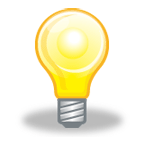 | PA193 - Static and dynamic checkers
72
Microsoft Zuno’s bug
year = ORIGINYEAR; /* = 1980 */
while (days > 365) {
    if (IsLeapYear(year)) {
        if (days > 366) {
            days -= 366;
            year += 1;
        }
    }
    else {
        days -= 365;
        year += 1;
    }
}
No luck with Cppcheck
No luck with PREfast
Coverity?
Will be solved in next lecture
fuzzing
| PA193 - Static and dynamic checkers
73
Summary
| PA193 - Static and dynamic checkers
74
Summary
Static analysis is VERY important tool for writing secure software
significant portion of analysis done already by compiler (errors, warning)
Multiple tools exists (both free and commercial)
predefined set of rules
custom rules can be written
Static analysis cannot find all problems
problem of false positives/negatives
no substitution for extensive testing and defense programming
| PA193 - Static and dynamic checkers
75
Mandatory reading
Coverity open source reports 2013/2014
Report of analysis for open-source projects
http://softwareintegrity.coverity.com/rs/coverity/images/2013-Coverity-Scan-Report.pdf
http://go.coverity.com/rs/157-LQW-289/images/2014-Coverity-Scan-Report.pdf
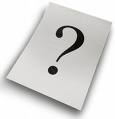 Questions
| PA193 - Static and dynamic checkers
76
| PA193 - Static and dynamic checkers
77
References
Fortify’s presentation, overview of static checking
http://secwg.noc.harvard.edu/archives/talks_files/chess_secure_programming.pdf
Cppcheck presentation
http://www.slideshare.net/zblair/cppcheck-10316379
Secure Programming: the Seven Pernicious Kingdoms
http://www.datamation.com/secu/print.php/3686291
| PA193 - Static and dynamic checkers
78
Recommended reading
Process of security code review
http://ieeexplore.ieee.org/stamp/stamp.jsp?arnumber=01668009
Why cryptosystems fail, R. Anderson
http://www.cl.cam.ac.uk/~rja14/Papers/wcf.pdf
Software Security Code Review
http://www.softwaremag.com/l.cfm?doc=2005-07/2005-07code
Static code analysis tools
http://en.wikipedia.org/wiki/List_of_tools_for_static_code_analysis
Security in web applications (OWASP)
http://www.owasp.org/index.php/Code_Review_Introduction
| PA193 - Static and dynamic checkers
79